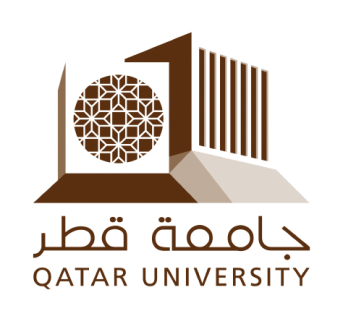 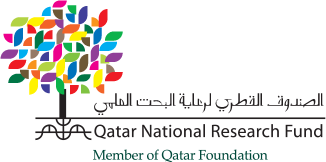 Text categorization using hyper rectangular keyword extraction: Application to news articles classification
Abdelaali Hassaine,  Souad Mecheter and  Ali Jaoua
Qatar University
RAMICS2015-  Braga
30-9-2015
Outline
Existing methods
Definitions
Keyword extraction
Classification
Results
Conclusion and future work
2
Projects
Financial Watch
Mining Islamic web
Improving interfaces by mining the deep web (hidden data)
3
Introduction
Natural language is as difficult as human thinking understanding.
Is there any shared method (between different natural languages) for extracting the most relevant  words or concepts in a text ?
What is the meaning of understanding a text?
Isn’t it first a summarization process consisting in assigning  names to concepts used to link in an optimized way different elements of a text?
How could we apply these ideas to extract names as labels of significant concepts in a text in order to characterize a document?  What we call conceptual features.
How could we feed known classifiers by these features in order to have better accuracy while classifying a document?
We should conciliate between a  “good feature” and “feature extraction”.
4
Existing methods
Text categorization techniques have two steps:
keyword extraction (in which relevant keywords are selected)
Classification (in which features are combined to predict the category of documents)
Existing methods usually focus on one of those steps.
Developed methods are usually adapted for specific databases.
Our method focuses on the first step, it extracts keywords in a hierarchical ordering of importance.
Corpus of documents
1. Keyword extraction/feature selection
2. Classification
Category of document
5
Features and Classifiers
Classifiers for categorical prediction:weka.classifiers.IBk: k-nearest neighbour learner
weka.classifiers.j48.J48: C4.5 decision trees
weka.classifiers.j48.PART: rule learner
weka.classifiers.NaiveBayes: naive Bayes with/without kernels
weka.classifiers.OneR: Holte's OneR
weka.classifiers.KernelDensity: kernel density classifier
weka.classifiers.SMO: support vector machines
weka.classifiers.Logistic: logistic regression
weka.classifiers.AdaBoostM1: AdaBoost
weka.classifiers.LogitBoost: logit boost
weka.classifiers.DecisionStump: decision stumps (for boosting)
6
Outline
Existing methods
Definitions
Keyword extraction
Classification
Results
Conclusion and future work
7
Definitions
8
Definitions
9
Rectangle labeling: Economy of Informationand Information abstraction
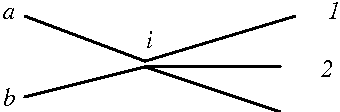 3
10
Pseudo-rectangle
11
State of Art
3.1. Belkhiter et al.’s Approach
The approach of Belkhiter et al. aims at finding an optimal cover of a binary relation, by first listing all pseudo-rectangles and start by the most promising one (i.e. the one containing the most dense rectangle with highest number of elements) using a Branch and Bound Approach.
Used metric:     
   score(PR(a,b))= (|PR|/|(|b.R-1| x |a.R|)) x
                                  (|PR| -  (b.R-1+ a.R))
12
Pseudo-Rectangle
Pseudo-rectangle associated to pair (1,a)
d=3; c=4;  r =9;  
Score (PR(1,a)=  (9/12) x ( 9-7)=0.5.
13
Strength of a pair (document, word)
b
a
d = 4;   c=5;  r=10;  Score(a,b) = (10/20)x(10-9)=0.5
14
Feature extraction in decreasing importance order
After  sorting  of  the  different  pairs  of  R  in  increasing   order  in  terms  of  their calculated strength,    and removing  word redundancy, we obtain the following heap of words:  (11), (9), (7), (8), (10), (12).
Which means that the most pertinent word is 11, then 9, 7, 8, 10 and 12,  in decreasing importance order.
15
Kcherif et al: Fringe Relation
Approach of Kcherif et al.  (2000)
     Starting from the fringe relation associated to R:     
	     _____________
                    ___ 
     Rd  = R ◦ R−1  ◦ R ∩ R 	      (Riguet 1995)

We start searching first isolated Rectangles.
Pb:  Some many relation Rd is empty.
Later a solution: Creation of composed attributes. (INS 2014): Ferjani et al. INS 2013.
16
Approach of Belohlavek and Vychodil (2010)
They proposed  a new method of
Decomposition of an n × m binary matrix I into a Boolean product A o B of an n × k binary matrix A and a k × m binary matrix B with k as small  as possible.   In their approach [2], they proved an optimality  theorem saying that the decompositions with the least number k of factors are those where the factors are formal concepts. 
Theorem 6.  [2]
Let R = A ◦ B for n × k and k × m binary matrices A and B. Then there exists a set F ⊆ B(X, Y, I ) of formal concepts of R with |F |≤ k  such that for the n× | F | and |F | ×m binary matrices AF and BF we have    R = AF ◦ BF
Similar theorem in Relational Calculus may be found:
Case of difunctional relation:  R= f ◦ g-1  where f and g are functions. Here k is the cardinal  of the range of f.
This is generalizable to any relation : R= A ◦ B-1 , where A is the classification of elements  of the domain of R with respect to some number of basic « Maximal rectangles » convering R , and B is the classification of elements of the Co-domain of R with respect to the same basic set. 
Heuristics used by Belohlavek based on concepts  which are simultanesly  object and attribute concepts is very similar to the method published in 2000 in INS journal using  fringe relations. As each element of the fringe relation may be considered as an object and attribute concept.
17
Some Publications
[j24] Fethi Ferjani, Samir Elloumi, Ali Jaoua, Sadok Ben Yahia, Sahar Ahmad Ismail, Sheikha Ravan:  Formal context coverage based on isolated labels: An efficient solution for text feature extraction. Inf. Sci. 188: 198-214 (2012)

[c27] Sahar Ahmad Ismail, Ali Jaoua: Incremental Pseudo Rectangular Organization of Information Relative to a Domain. RAMICS 2012: 264-277

[c26] Masoud Udi Mwinyi, Sahar Ahmad Ismail, Jihad M. Alja'am, Ali Jaoua: Understanding Simple Stories through Concepts Extraction and Multimedia Elements. NDT (1) 2012: 23-32

[j15] Raoudha Khchérif, Mohamed Mohsen Gammoudi, Ali Jaoua:Using difunctional relations in information organization. Inf. Sci. 125(1-4): 153-166 (2000)

Pseudo-conceptual text and web structuring, Ali Jaoua,  Proceedings of The Third Conceptual Structures Tool Interoperability Workshop (CS-TIW2008). CEUR Workshop Proceedings
        Volume, 352,Pages, 22-32
18
Definitions
19
Definitions
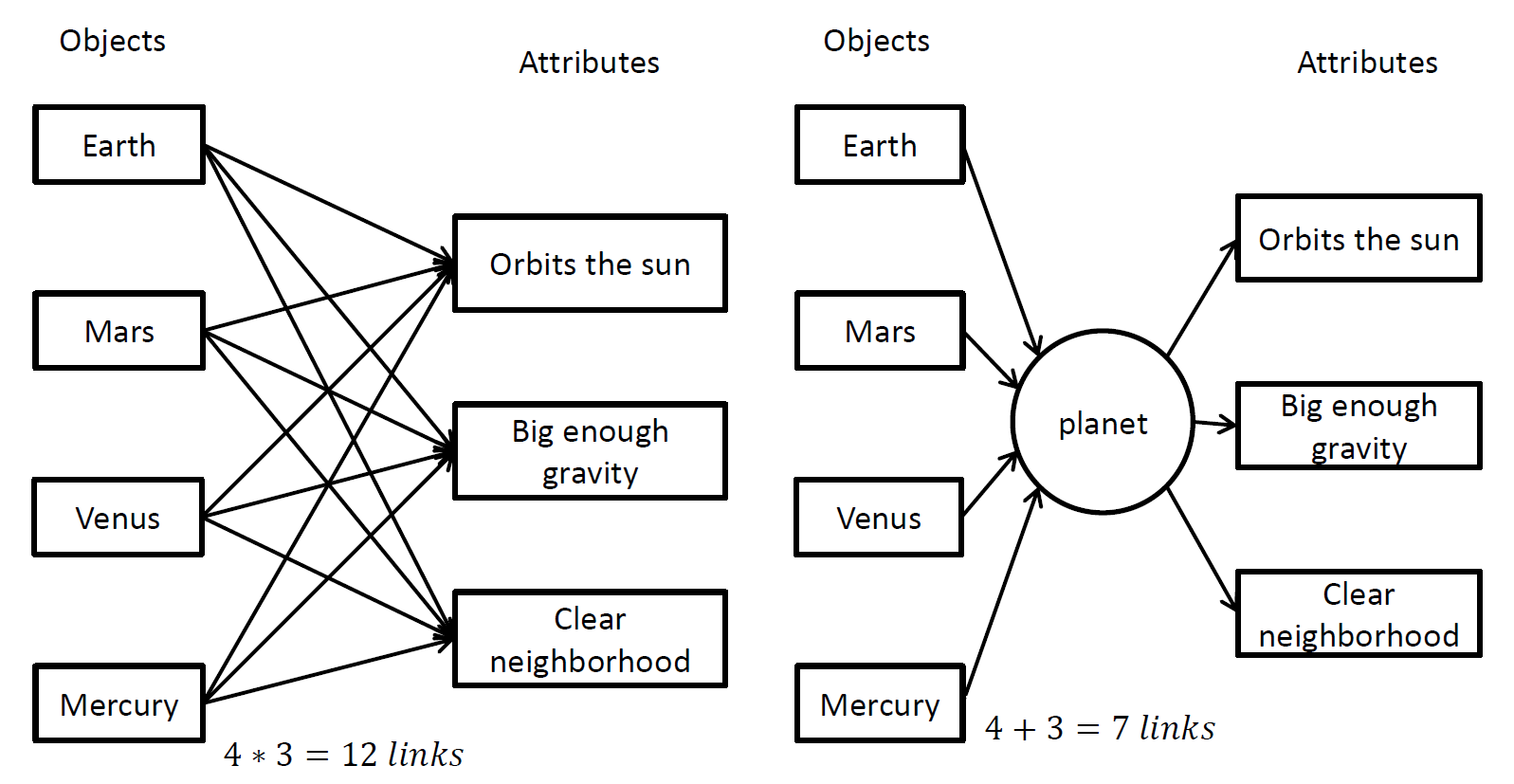 Without considering the concept
After considering the concept
20
Definitions
21
Outline
Existing methods
Definitions
Keyword extraction
Classification
Results
Conclusion and future work
22
New Keyword extractionBased on Hyper-rectangles
Hyper concept method
A corpus is represented as a binary relation
Co-domain
Domain
23
Keyword extraction
24
Keyword extraction
25
Keyword extraction
26
Keyword extraction
r=card(Relation)=8
d=3
c=4
27
Keyword extraction
Associated weight:
Where
c=card(domain)
d=card(codomain)
r=card(relation)
28
Keyword extraction
29
Keyword extraction
Associated weight:
Where
c=card(domain)
d=card(codomain)
r=card(relation)
30
Keyword extraction
31
Keyword extraction
Associated weight:
Where
c=card(domain)
d=card(codomain)
r=card(relation)
32
Keyword extraction
33
Keyword extraction
Associated weight:
Where
c=card(domain)
d=card(codomain)
r=card(relation)
34
Keyword extraction
Remaining relation
Hyper concept
35
Keyword extraction
By applying this rectangular decomposition in a recursive way, a browsing tree of the corpus is constructed.
This hyper concepts tree makes it possible to represent a big corpus in a convenient structured way.
36
Keyword extraction
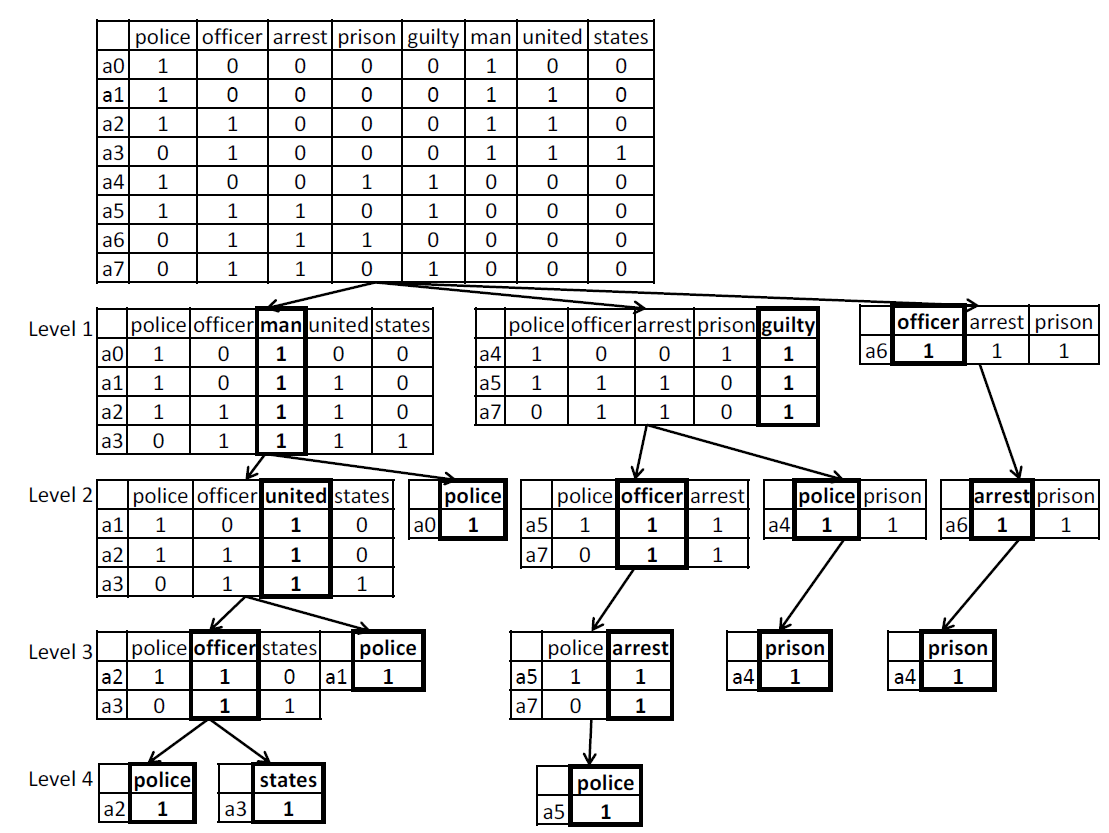 Hyper rectangles tree of a small set of documents
37
Outline
Existing methods
Definitions
Keyword extraction
Classification
Results
Conclusion and future work
38
Classification
39
Outline
Existing methods
Definitions
Keyword extraction
Classification
Results
Conclusion and future work
40
Results
We used the Reuters-21578 dataset.
Contains  7674 news articles, out of which 5485 are used for training and 2189 for testing.
Articles are categorized into 8 different news categories.
41
Results
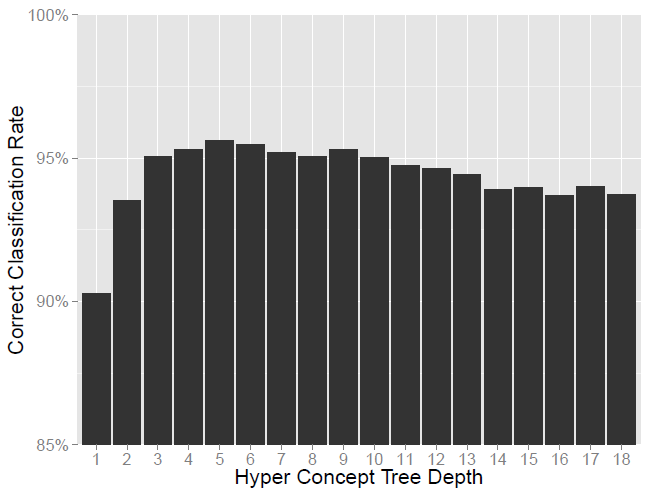 Classification results for increasing hyper rectangles tree depth.
42
Results
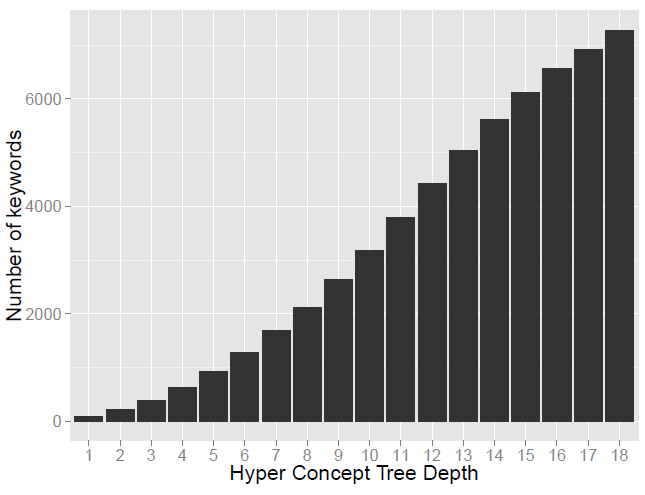 Number of keywords per hyper rectangles tree depth.
43
Results
Comparison with state-of-the-art methods
44
Outline
Existing methods
Definitions
Keyword extraction
Classification
Results
Conclusion and future work
45
Conclusion and future work
New method for keyword extraction using the hyper rectangular method.
When fed to a classifier, the keywords lead to high document categorization accuracy.
Future work include:
Trying new ways for computing the weight of the hyper rectangle such as entropy based metrics.
Validation on other databases is to be considered as well.
Other classifiers to be tested and combined.
46
Utilization of Hyper-rectangles for minimal rectangular coverage
Hyper-rectangles induced a rectangular coverage of a binary relations. 
It should be compared to other methods. 

An extension of hyper-rectangular coverage to both the elements of the domain and the range of a relation (in the case of bipartite ones) should improve the abstraction of a relation and therefore to the corpus behind it.

Ha(R),  and Hd(R)   should be compared at the same level. This should give better optimized structures. 

we should recalculate the weight of remaining elements in the range and domain with respect to the initial relation.
47
THANK YOU !!!
“This paper was made possible by [NPRP 6-1220-1-233 ] from the Qatar National Research Fund (a member of Qatar Foundation).  The statements made herein are solely the responsibility of the author[s].”
48